Radioaktīvo elementu pielietojums bioloģijā
Radiācija
Radiācija ir process, kurā viļņi vai daļiņas 
izplatās telpā izstarošanas ceļā.
Radioaktīvās vielas ir objekti, kas patvaļīgi 
sabrūk un šī procesa rezultātā izdala radiāciju.
Radiācija ir radioaktivitātes procesa  rezultāts.
Atoms
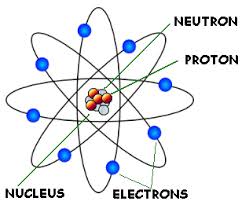 Visas molekulas sastāv no atomiem.
 Katram atomam ir kodols , kuram 
apkārt riņķo negatīvi uzlādēts elektronu
mākonis. Atoma elektronus pie kodola
piesaista elektromagnētiskais lauks.
Atoma kodols sastāv no
 pozitīvi lādēta protona
 elektriski neitrāla neitrona
238U
1H
urāna atoms
ūdeņraža atoms
Mazākais  atoms  (ūdeņraža) satur tikai
1 protonu.
Lielāki atomi , piemēram urāna, satur 
92 protonus un 146 neitronus.
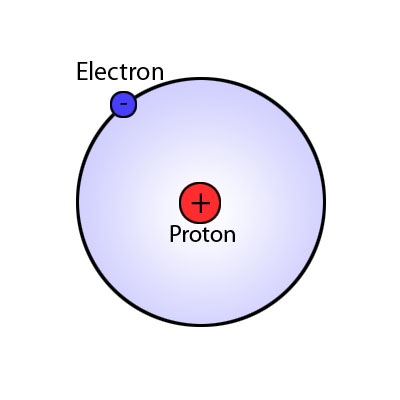 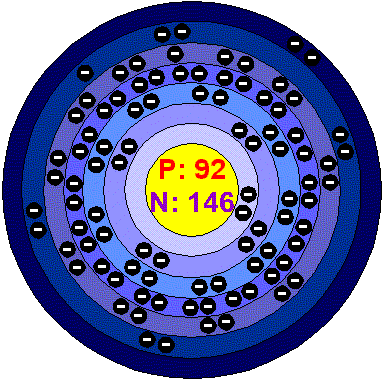 Atoms
Atomi tiek klasificēti pēc protonu (p)
un neitronu (n) skaita kodolā. 
 Protonu skaits nosaka ķīmisko elementu
(ko raksturo atomskaitlis).
 Neitronu skaits nosaka ķīmiskā elementa
izotopu.
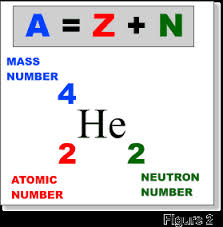 Izotopi ir atomi, kuru kodolos ir  
vienāds  protonu, bet dažāds neitronu skaits.
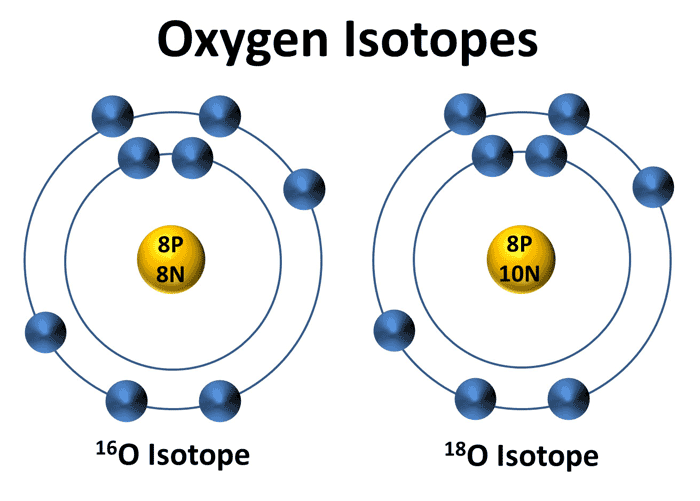 Atoms
Lielākā daļa atomu ir stabila (paliek tādi kā ir).

Daži atomi ir nestabili. 
    Lai atgrieztos stabilā stāvoklī, tie spontāni izdala daļiņas vai elektromagnētiskos viļņus.  Šo procesu sauc par sabrukšanu.

Šāds nestabils atoms ir radioaktīvs.

No nestabilā atoma izdalītās daļiņas vai elektromagnētiskie viļņi ir radiācija.
Radioaktīvo izotopupussabrukšanas periods
Pussabrukšanas periods ir laiks , kurā nestabilu atomu kodolu skaits  samazinās divas reizes.
Jo mazāks ir izotopa pussabrukšanas periods, jo tas ir radioaktīvāks.
Pussabrukšanas periodu atzīmē kā T1/2.
Radioaktīvo izotopu pussabrukšanas periods
Pussabrukšanas perioda laikā sabrūk puse kodolu, nākamajā tādā pašā periodā sabruks ceturtā daļa no sākotnējā daudzuma. Trešajā periodā sabruks astotdaļa no sākotnējā utt.
Kodolu pussabrukšanas periodi var būt 
ļoti dažādi - no sekundes miljondaļām 
līdz daudziem miljardiem gadu. 
Piemēram, puse francija visstabilākā
 izotopa kodolu sabrūk jau pēc 22 minūtēm,
 bet urāna-238 pussabrukšanas periods 
ir 4,49 miljardi gadu.
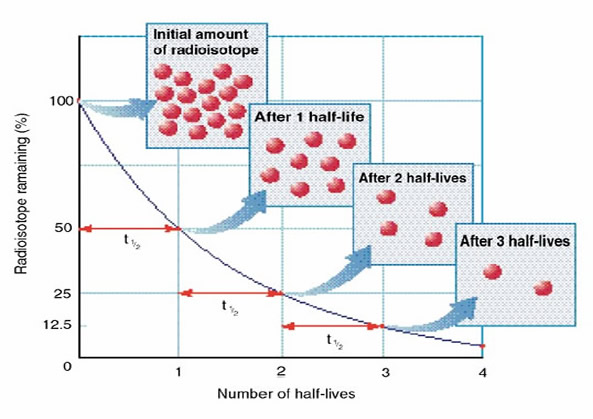 Radioaktīvo izotopu pussabrukšanas periods
Sākotnējais (mātišķais) radioaktīvais elements
 sabrūkot izdala enerģiju, kā rezultātā veidojās cits
elements, ko sauc par meitas elementu.
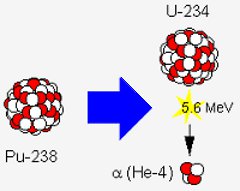 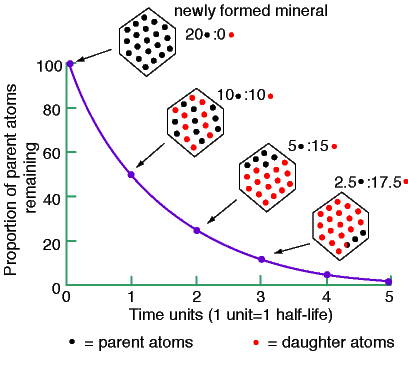 Plutonijs- 238 ir mātišķais
elements, kas tiek pakļauts
sabrukšanai un izmainās
pārvēršoties meitas elementā– urānā-234.
Radiācija
Radiācija caurstrāvo visumu, un arī dzīvie organismi
   uz Zemes ir pakļauti radiācijai dabīgā vidē. 

Cilvēks ar savām maņām nespēj to sajust.
Radiācija
Mākslīga
Dabīga
Dabīga radiācija
Kosmiskais starojums
sastāv galvenokārt no primārām daļiņām – 
protoniem, elektroniem un smagajiem joniem un 
sekundārām daļiņām- neitroniem
  
Zemes radiācija (zemes garoza satur pirmatnējos radioaktīvos elementus- rādijs, urāns, torijs)
dabīgie radioaktīvie materiāli augsnē
akmeņi, celtniecības materiāli
gāzes, kuras izdalās no zemes dzīlēm (Radons -222 veidojās dabīgi sastopamo Urāna-238 radioizotopu sabrukšanas ceļā)
ēdiens un dzēriens, kas satur dabīgus radioaktīvus materiālus

Kosmiskais starojums un zemes garozā esošie radioaktīvie elementi izsauc 
ārējo apstarojumu (no izstarojumiem)
iekšējo apstarojumu (ja radioaktīvās vielas iekļūst organismā)
Dabīga radiācija
Dabīgās radiācijas līmenis ir atšķirīgs dažādās vietās

Kosmiskā starojuma intensitāte mainās atkarībā no vietas augstuma virs jūras līmeņa. Kalnos iedzīvotāji var saņemt 2-3 reizes lielākās devas, nekā jūras līmeņa iedzīvotāji. 

Ceļojumi lidmašīnā arī palielina 
saņemtās kosmiskā starojuma 
devas.
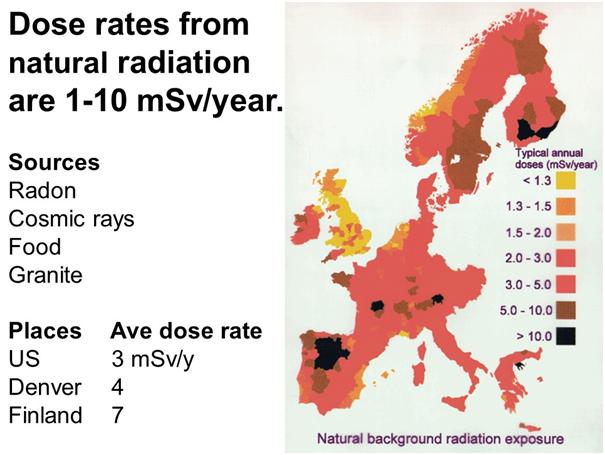 Dabīga radiācija
Dzīvos organismos dabīgi ir radioaktīvās vielas-
kālijs-40, urāns, torijs , radijs, tritijs, polonijs, ogleklis-14.

Tie tiek uzņemti ar pārtiku. Absorbējās zarnu traktā un kļūst  par ķermeņa sastāvdaļu.

To daudzums ar laiku samazinās sabrūkot vai izdaloties ārā no organisma.
Mākslīgā radiācija
Mākslīgai radiācijai ir vairāki avoti:
Apstarojums, ko izmanto medicīnā diagnostikas un ārstēšanas nolūkos 
Kodolieroču izmantošana /testēšana (radioaktīvie elementi, kas radušies atomieroču izmēģinājumos)
Atomrūpniecības radītais piesarņojums
Pētījumos un sadzīvē izmantotais starojums (dūmu detektoru, spīdošo pulksteņu izmantošana)
Radiācijas avoti
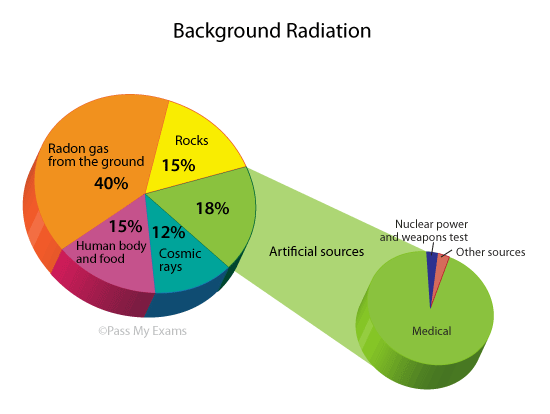 8%
8%
55%
Radioaktivitātes atklāšana
Radioaktīvo elementu izmantošana ir iespējama pateicoties šo izcilo zinātnieku pētījumiem.
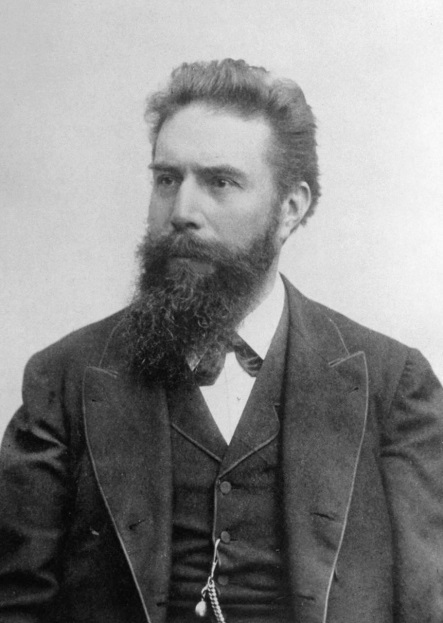 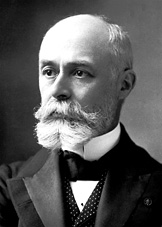 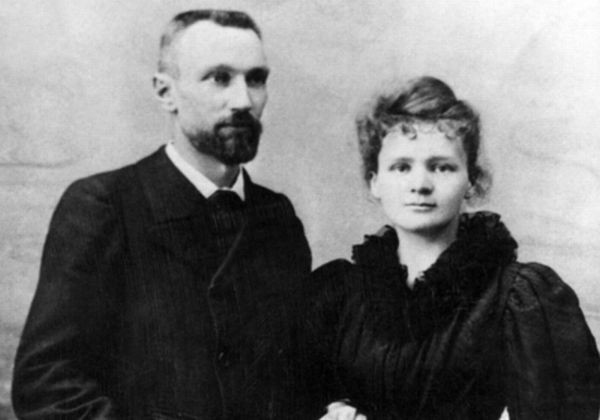 Henri Becquerel
1852-1908
Vilhelms Rentgens
Pierre (1859-1906) un 
Marie (1867-1934) Curie
1845-1923
Radioaktivitātes atklāšana
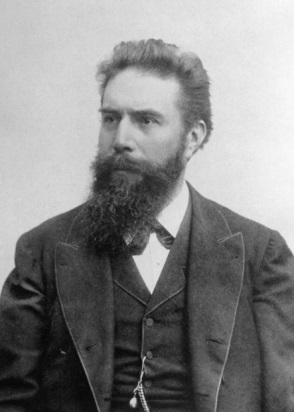 Vilhelms Rentgens
Atklāja rentgenstarus (X-ray).
1845-1923
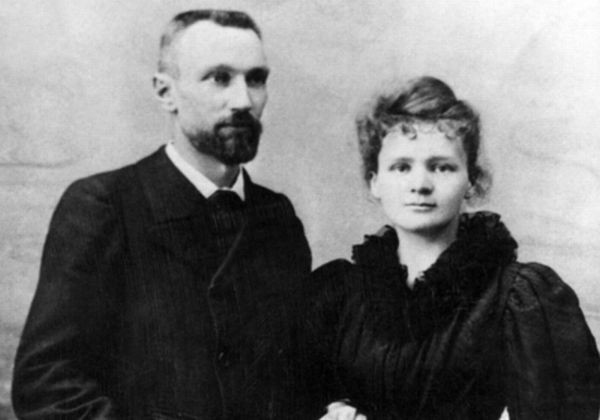 Pierre (1859-1906) un 
Marie (1867-1934) Curie
Atklāja kuri elementi ir radioaktīvie.
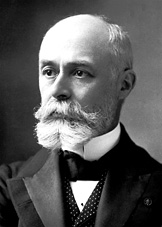 Henri Becquerel
Atklāja radioaktivitāti.
1852-1908
Radioaktivitātes bums
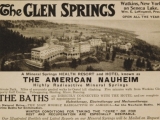 Radioaktivitāte = panaceja pret visu
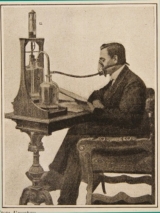 Atrisinās visas veselības, skaistuma problēmas.
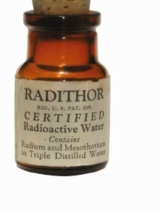 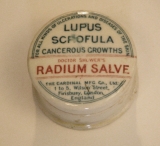 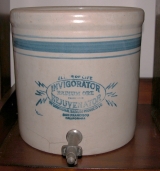 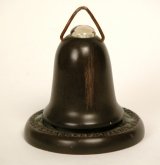 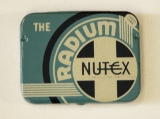 Pat radioaktīviem prezervatīviem tika piešķirtas 
maģiskās īpašības
Radioaktivitātes bums
Tiek lietotas kurpju veikalos no 1930- 1950.g.
Rentgenstaru aparāts ar
50kV apstarošanu.

Mūsdienās 
mamogrāfijā- 20kV,
krūšu kurvja rentgenā-150kV
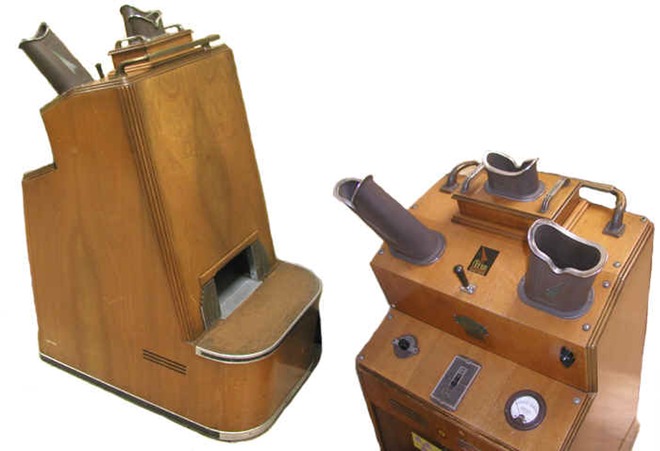 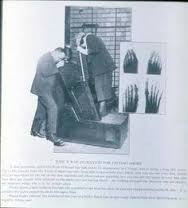 “Shoe-Fitting Fluoroscope”
Kurpju pielaikošanas fluoroskops
Lielākā problēma bija pārāk
bieža apstarošana gada laikā.
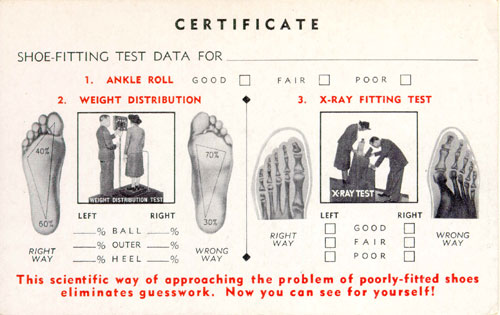 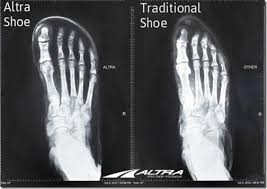 Radiācijas veidi
Radiācija
Jonizējošā
Nejonizējošā
Gan jonizējošā, gan nejonizējošā radiācija var būt bīstama organismiem.
Jonizējošā radiācija vienādos  enerģijas  daudzumos ir bīstamāka. Tās radītajiem joniem, pat ļoti nelielā radiācijas daudzumā, piemīt spēja izraisīt šūnu bojājumus.
Nejonizējošā radiācija
Nejonizējošā radiācija satur zemas enerģijas elektromagnētiskos viļņus

Mikroviļņi
Radioviļņi
Siltums 
Redzamā gaisma
Ultravioletie stari
Ultraskaņa

To enerģija ir samērā zema, izraisa tikai molekulu vibrāciju un sildošu efektu.
Jonizējošā radiācija
Jonizējoša radiācija nozīmē, ka tai ir pietiekami daudz enerģijas, ka saskarē ar atomu tā spēj atraut elektronus no atoma orbītas, liekot atomam palikt uzlādētam (negatīvi lādēti elektroni) vai jonizētam (pozitīvi lādēti joni).
Jonizējošā radiācija ietver daļiņas un augstas enerģijas elektromagnētiskos viļņus.
Izņemot rentgenstarus,  kas izstarojās no elektronu mākoņu ierosināšanas, lielākā daļa no jonizējošās radiācijas veidojās no nestabila kodola sabrukšanas. Lai sasniegtu stabilitāti, tie atdod, rada vai izstaro enerģiju-radiāciju.
Jonizējošās radiācijas veidi
Visizplatītākie jonizējošās radiācijas veidi  
Alfa daļiņas 
Beta daļinas 
Pozitrons
Gamma-stari 
Rentgenstari
Neitroni
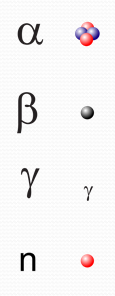 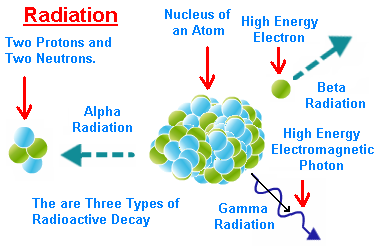 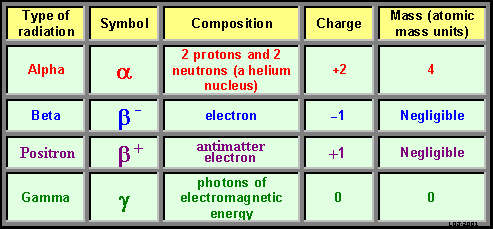 Radiācijas veidi
Alfa daļiņu radiācija
Alfa daļiņas ir samērā lielas un pozitīvi lādētas daļiņas, kas
sastāv no 2 protoniem un 2 neitroniem (identiskas hēlija kodolam).
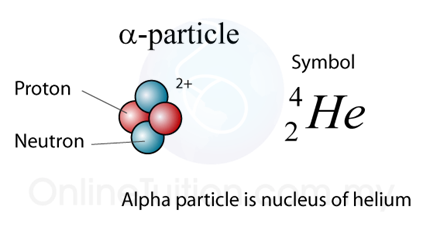 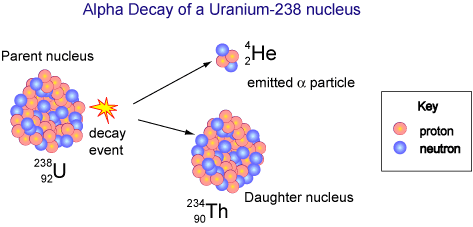 Smagie atomi (ar atomu skaitu virs 82) tiecās emitēt alfa daļiņas
Radiācijas veidi
Alfa daļiņu radiācija
Alfa daļiņas viegli jonizē vielas un zaudē savu enerģiju.
 Alfa daļiņu radiācijai ir īsu distanču iedarbība. Pārsvarā  gadījumu tā nevar iziet cauri papīra loksnei vai cauri cilvēka ādai.
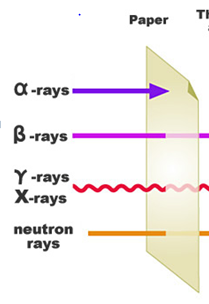 Neskatoties uz to, ka alfa daļiņu caursišanas  spēks ir vājš, to jonizējošais spēks ir liels.
Tā ir bīstama, ja to ieelpo vai norij.
Radiācijas veidi
Beta daļiņu radiācija
Beta daļiņas ir  liela ātruma elektroni 
Ir daudz mazākas par alfa daļiņām
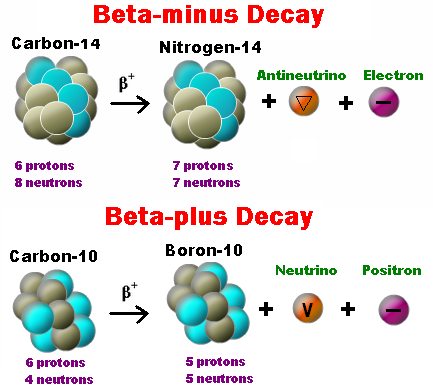 Daudzas radioaktīvās vielas emitē beta daļiņas sabrukšanas laikā.
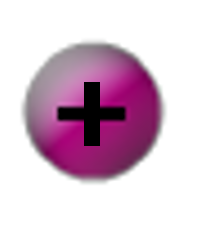 Radiācijas veidi
Beta daļiņu radiācija
Beta  daļiņām ir liels caursišanas spēks. 
Beta daļiņas gaisā pārvietojas dažu decimetru attālumā. To var apturēt, piemēram, dažu milimetru bieza alumīnija loksne.
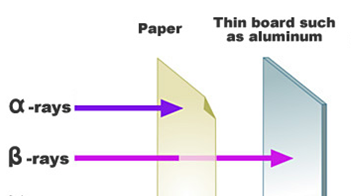 Gamma radiācija
Gamma un rentgenstari
Gamma un rentgenstari ir līdzīgi, bet atšķīrās to izcelsme. 
Gamma stari tiek emitēti no nestabila atoma kodola sabrukšanas laikā.
Rentgenstari tiek emitēti no elektronu mākoņa elektronu ierosmes rezultātā.
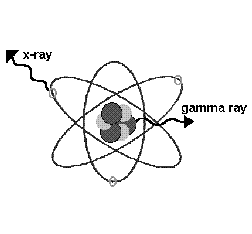 Radiācijas veidi
Gamma radiācija
Gamma un rentgenstari
Gamma un rentgenstari ir augstas enerģijas elektromagnētiskie viļņi (fotoni). 
Līdzīgi redzamai gaismai, bet ar augstāku frekvenci un enerģiju.
Tiem nav masas un elektriskā lādiņa.
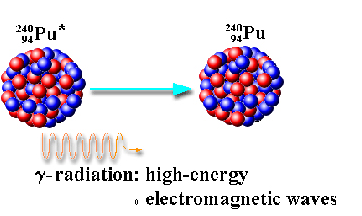 Radiācijas veidi
Gamma radiācija
Gamma stariem ir visīsākais elektromagnētiskā viļņa garums, to ir grūti apturēt. 
Šī ir visbīstamākā radiācija. Tā spēj iziet cauri ķermenim un nodarīt lielus bojājumus šūnām.
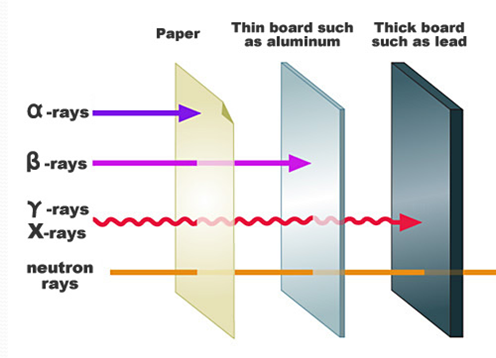 Gamma starus var apturēt tikai biezs svina slānis vai vairāki metri dzelzsbetona.
Radiācijas veidi
Neitronu radiācija
Visbiežāk sastopama kodolreaktoros  un atombumbās.
Neitronu strāvojums sastāv no neitroniem un tas nav jonizējošs.
Ja neitroni savā ceļā trāpa kodoliem, tie var izdalīt gamma staru emisiju.
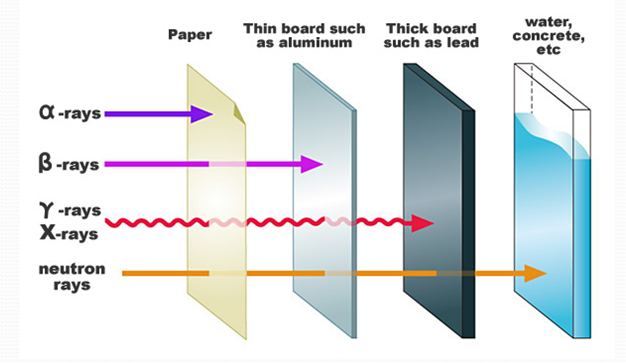 Elektromagnētisko viļņu spektrs
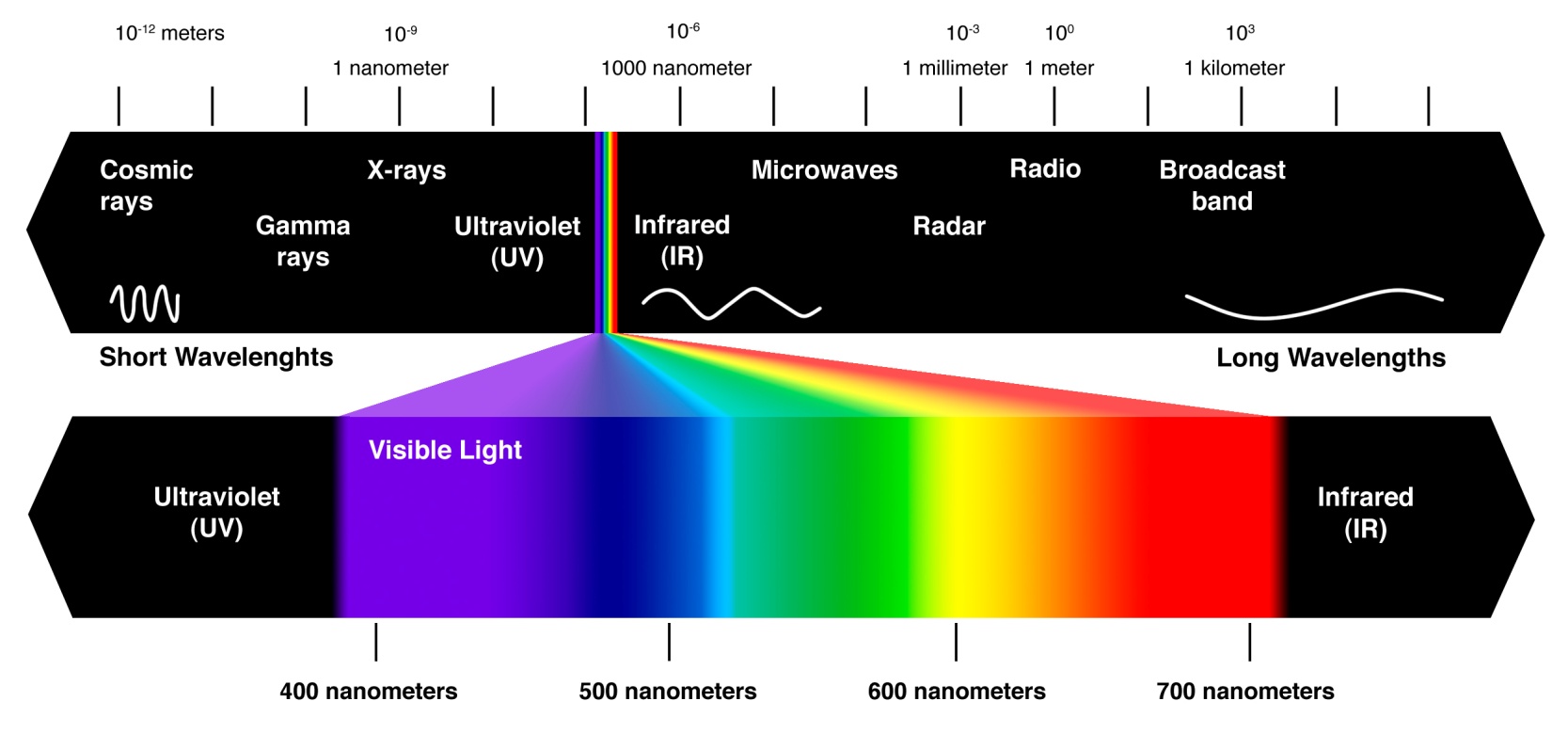 Kādās mērvienībās tiek norādīta radiācija?
Radiācijas daudzumu norāda
Rentgens (R)
Rads
Grejs (Gy)
Rems
Zīverts (Sv)
Šīs vienības attiecās uz radiācijas eksponēšanu, 
radiācijas devu un radiācijas  aizsardzību.
Kirī 
Bekerels (Bq)
Šīs vienības attiecās uz pašu radioaktīvo vielu
Novecojušās radioaktivitātes mērvienības
Radiācijas mērvienības
Starptautiskā mērvienību (SI) sistēmā 
ir iekļauti
grejs (Gy), zīverts (Sv) un bekerels (Bq).
Radiācijas mērvienības
Mērvienība bekerels (Bq) attiecās uz radioaktīvo vielu. Bekerels  parāda, cik radioaktīvs ir priekšmets.
1 bekerels = 1 radioaktīvā sabrukšana vienā sekundē
Bekerela aktivitāte ir ļoti maza, tādēļ parasti lieto  bekerela daudzkārtņus — megabekerelu MBq (106 bekerelu).
Piemēram, cilvēkā esošais 40K uzrāda vidēji 4000 Bq.
Agrāk radioaktivitātes mērīšanai lietoja ārpussistēmas mērvienību  kirī (Ci).
1 kirī = 3,7·1010 bekerela
Radioaktīvā starojuma ietekmi uz apstaroto objektu 
raksturo fizikāls lielums – doza.
Doza
Absorbētā
Efektīvā
Ekvivalentā
Absorbētā doza
Absorbētā doza ir vienāda ar radioaktīvā starojuma enerģijas daudzumu, kas absorbējies vielas vienā masas vienībā.
Absorbēto devu mēra grejos (Gy)
1 Gy = 1 džouls kilogramā (J/kg)
Viens grejs absorbētās dozas ir viens džouls absorbētās 
enerģijas uz vienu materiāla kilogramu.
Amerikāņi  lieto mērvienību rad (radiation absorbed dose) 
                     100 RAD = 1 Grejs
Ekvivalentā doza
Greja mērvienība  NEapraksta radiācijas 
bioloģiskos efektus.
Ekvivalentā doza raksturo radioaktīvā starojuma 
bioloģisko ietekmi.
Lai aprēķinātu ekvivalento dozu jāievieš radiācijas un audu ietekmes faktori, jo 

 dažādām radiācijas daļiņām (alfa, beta, gamma) būs dažāda ietekme uz audiem. 

 katrs orgāns (ar savu blīvumu un izmēru) savādāk reaģēs uz radioaktivitāti.
Ekvivalentā doza
Ekvivalento dozu izsaka
zīvert (Sv) mērvienībā

 rem (roentgen ekvivalent in man) mērvienībā
    (lieto amerikāņi)
100 rem = 1 zīvert
Efektīvā doza
Efektīvā doza raksturo radioaktīvā starojuma rezultējošo ietekmi  uz bioloģiskiem objektiem.

Tā ir visu apstaroto orgānu un audu ekvivalentās devas reizinātas ar atbilstošo audu ietekmes faktoru.
Efektīvo  dozu arī izsaka zīvert  un rem mērvienībās.
Zīverts 
 ir visbiežāk izmantotā mērvienība.  
 samērā liela mērvienība, plašāk pielieto
1 mSv = 0.001 Sv
1 mikroSv = 0.ooooo1 Sv
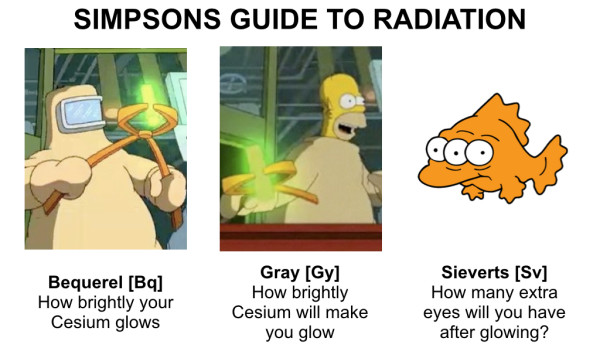 Radiācijas efekti uz cilvēku
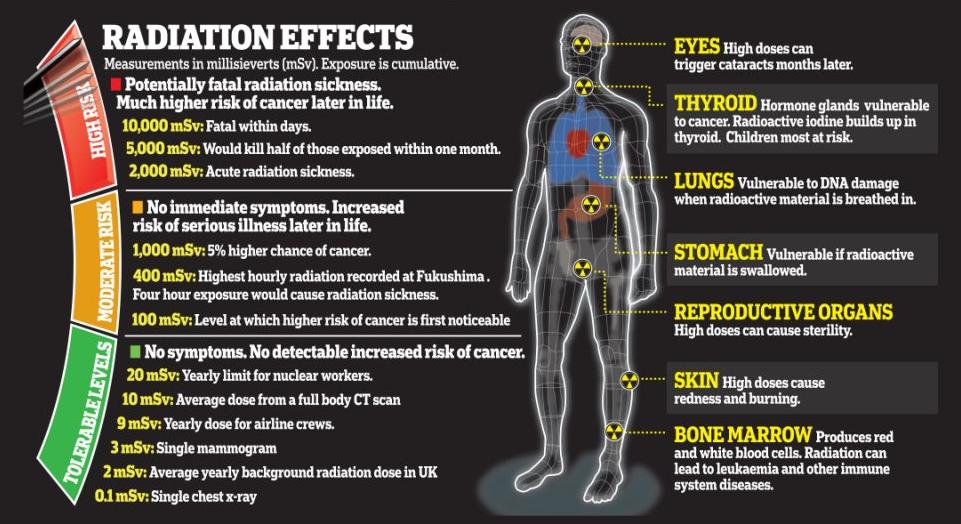 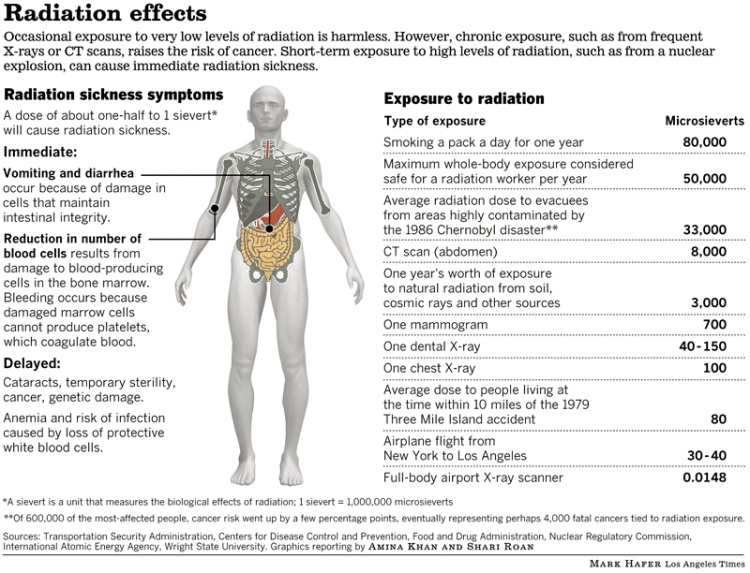 Radioaktivitātes pielietojums
Industrijā (gamma starojums nogalina vilnā, koksnē esošos parazītus, pārtikas sterilizācijai)
Zinātnē 
Militārā sfērā (atombumbas, kodolieroči)
Sadzīvē (dūmu detektoros)
Medicīnā (ārstēšanai, diagnostikai)
Jonizējošā radiācija medicīnā
Tiek pielietota
Sterilizācijai
Diagnostikai 
Ārstēšanai
Gamma sterilizācija
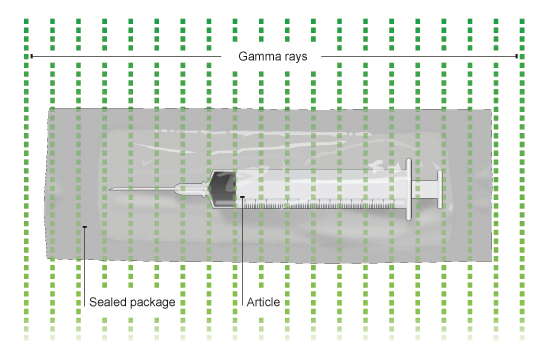 Plašā mērogā izmanto 
medicīnisko produktu (šļirces, cimdi), 
kurus varētu sabojāt karsēšana,
sterilizācijā.
Par cik gamma stari iziet cauri 
iepakojumam, tie inaktivē 
vīrusus un nogalina baktērijas.
Kamēr iepakojums nav bojāts, 
tajā esošais produkts ir sterils.
Diagnostika
Viena no visbiežākajām metodēm diagnostikā ir rentgenstaru apstarošana, kas ļauj atklāt novirzes orgānos un audos.
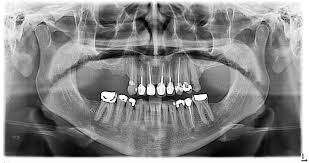 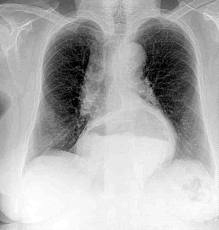 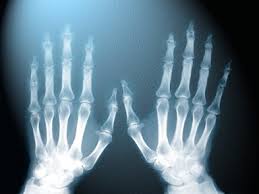 Nukleārā medicīna
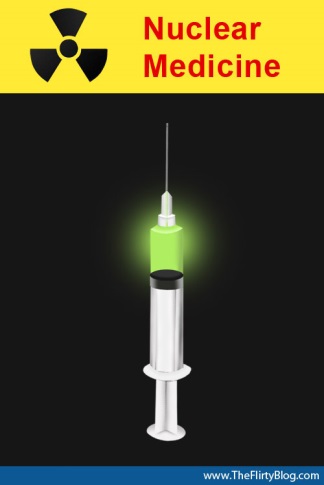 Nukleārā medicīna ir medicīnas nozare,
 kas pielieto radionuklīdus 
jeb īsās dzīves izotopus 
 medicīnas pētījumiem
slimību diagnosticēšanai 
slimību ārstēšanai
 jaunu medikamentu izstrādē.
Radionuklīdi
Radionuklīdi tiek pielietoti slimību diagnosticēšanā vairāku iemeslu dēļ:
Daudzie ķīmiskie elementi koncentrējās noteiktā ķermeņa daļā.
Ķīmiskā elementa radioaktīvā forma bioloģiski uzvedās  tāpat kā tā neradioaktīvā forma. 
Katra radioaktīvā viela spontāni sabrūk, emitējot radiāciju, kuru var detektēt.
Svarīgie faktori izvēloties radioizotopus medicīnas vajadzībām
Radionuklīdiem ir jāemitē tikai gamma starus
 Gamma stari iziet cauri ķermenim, līdz ar to, tos var detektēt «gamma kamerā».

Alfa daļiņas nespēj iziet cauri ādai,  tātad tos nevar detektēt.

Gamma stari nejonizē  šūnas  ķermenī. Alfa un beta daļiņas šūnas jonizē, kā rezultātā var veidoties vēža šūnas.
Svarīgie faktori izvēloties radioizotopus medicīnas vajadzībām
Radionuklīdiem ir  jābūt ar īsu pussabrukšanas periodu (dažas stundas).

Tas nodrošina, ka radiācija ātri pazudīs no organisma un tajā neuzkrāsies

Jābūt viegli ievadāmiem pacienta organismā caur injekcijām, tablešu vai inhalācijas veidā.
Radionuklīdi
Dabīgiem radionuklīdiem ir garš pussabrukšanas periods un tie piegādā pacientam augstu absorbētu devu.

Nukleārā medicīnā izmanto cilvēka veidotos radionuklīdus.
Nukleārā medicīna
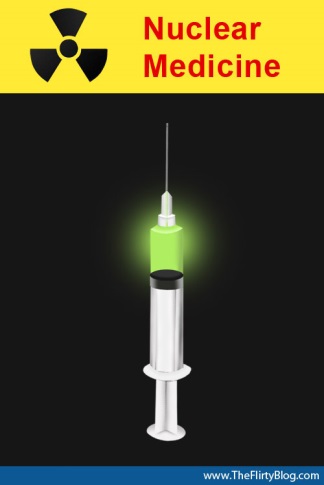 Nukleārās medicīnas tehnoloģija balstās uz divām galvenajām iekārtām:
ciklotronu, kas sintezē divas līdz 100 minūtes dzīvojošus izotopus
pozitronu emisijas tomogrāfu (PET), kas savienots ar datortomogrāfu (DT).
Nukleārā medicīna
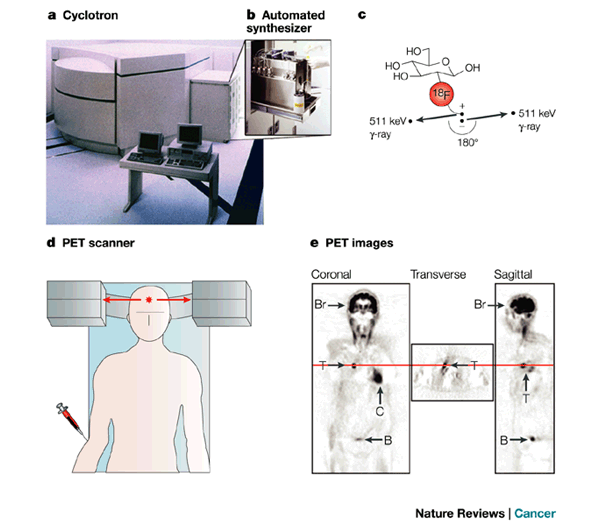 F-18 sintēze
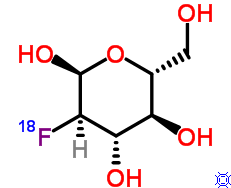 Ciklotronā
 tiek pāātrināts protons, kas ietriecās 
O-18. Tā rezultātā izdalās neitrons un
izveidojās F-18.
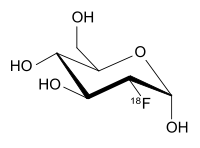 Automātiskā sintezētājā
 F-18 tiek pievienots 
dezoksiglikozei.
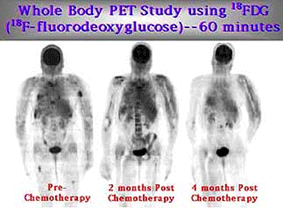 F-18-fluorodezoksiglikoze tiek
 ievadīta pacienta organismā.
Stundas lakā (F-18 T1/2=109 min.) 
iegūst attēlus, kas parāda, kur atrodas
vēža šūnas.
Vēža šūnām ir raksturīga paaugstinātā glikozes uzņemšana.
Pozitronu emisijas tomogrāfs (PET)
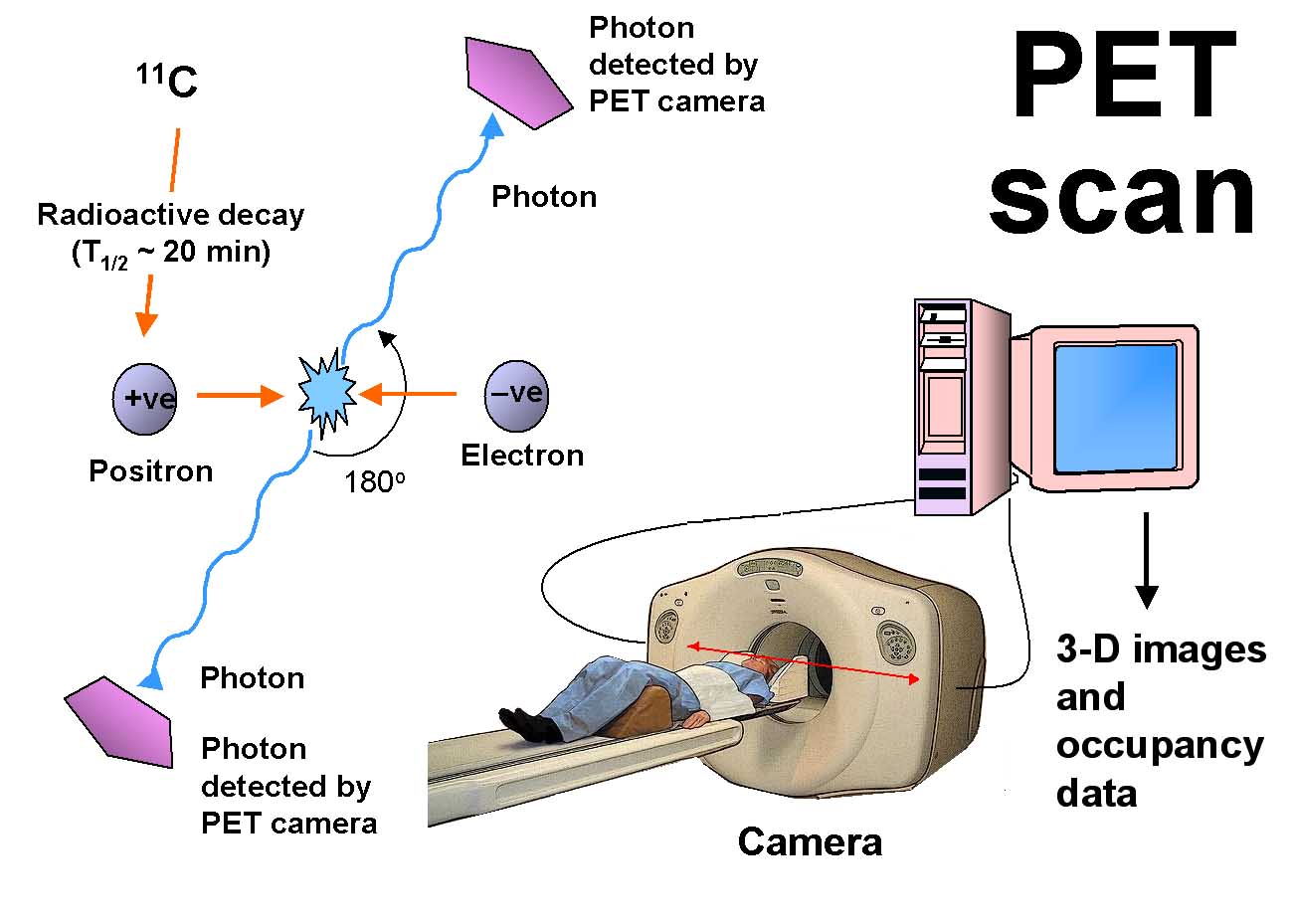 Emisijas laikā, pozitrons saskrienas ar apkārtējos audos esošo atoma elektronu. 
Pozitrona un elektrona saduršanās, tos abus iznīcina, kā rezultātā rodas divi fotoni
1800 leņķī.
Radionuklīdi
Radionuklīdi
80% nukleārās medicīnas procedūrās tiek izmantots Tehnēcijs- 99m.
Tas ir sintētisks elements , kas iegūts mākslīgi kodolreaktorā.
Dabā tehnēcijs ir  ārkārtīgi mazos daudzumos ir sastopams urāna rūdās. 
Stabilāko  tehnēcija izotopu pussabrukšanas laiks ir  vairāki miljoni gadu.
Savukārt tā metastabilam kodola izomeram Tc-99m pussabrukšanas periods ir 
6 stundas. To  iegūst no molibdēna -99.
Ārstēšana
Jonizējoša radiācija tiek pielietota radioterapijā vēža (ļaundabīgo audzēju) slimniekiem, lai iznīcinātu vēža šūnas.
 Šiem nolūkiem izmanto šādu vielu radioaktīvos izotopus: kobaltu, jodu, fosforu.
Radioizotopu izmantošana arheoloģijā, ģeoloģijā, paleontoloģijā
Šīs nozares izmanto radiāciju, lai apstiprinātu seno lietu autentiskumu vai vecumu mākslas objektiem un arheoloģiskiem atradumiem, noteiktu fosiliju un iežu vecumu.
Radioaktīvā oglekļa datēšana
Ar radioaktīvā oglekļa metodi nosaka organiskā materiāla (objekta) absolūto vecumu  (līdz 50 000 gadiem) pēc oglekļa 14C sabrukšanas ātruma. Izmanto kopš 1940.g.
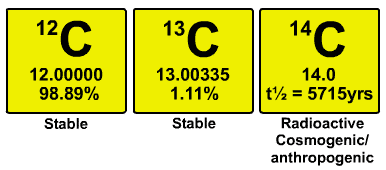 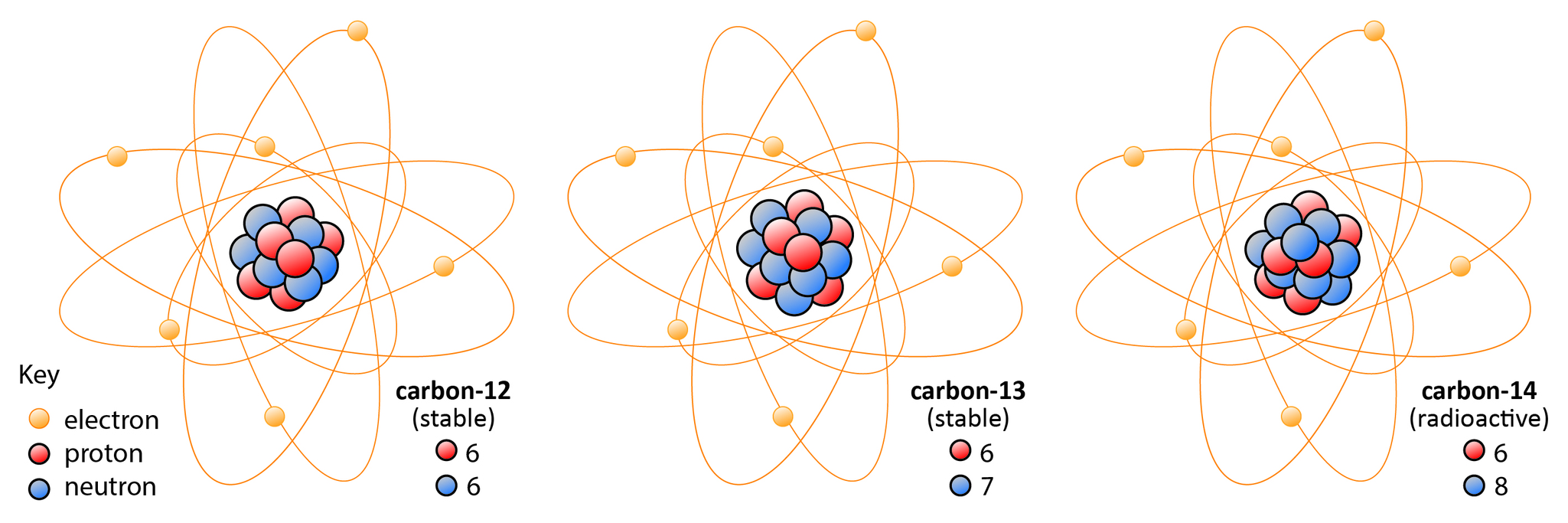 1.1%
<0.1%
98.9%
Radioaktīvā oglekļa datēšana
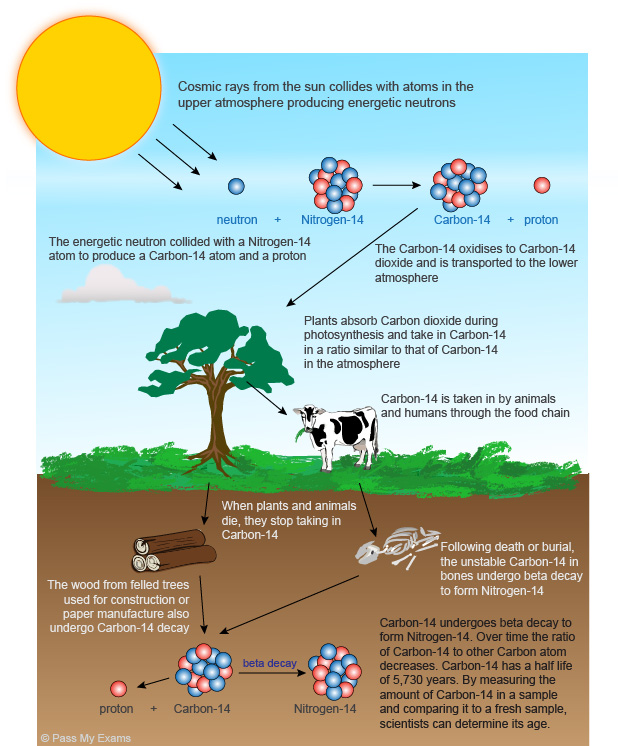 Radioaktīvais ogleklis 14C, tiek 
nepārtraukti ražots atmosfērā 
kosmiskiem stariem iedarbojoties 
uz slāpekli.
Radioaktīvais ogleklis oksidējās 
veidojot radioaktīvo CO2
Radioaktīvais CO2 tiek iekļauts augos
fotosintēzes procesā. 14C tiek uzņemts 
līdzīgās proporcijās kā C14 atmosfērā.
Apēdot augus, 14C iekļūst dzīvnieku un 
cilvēka organismā.
Radioaktīvā oglekļa datēšana
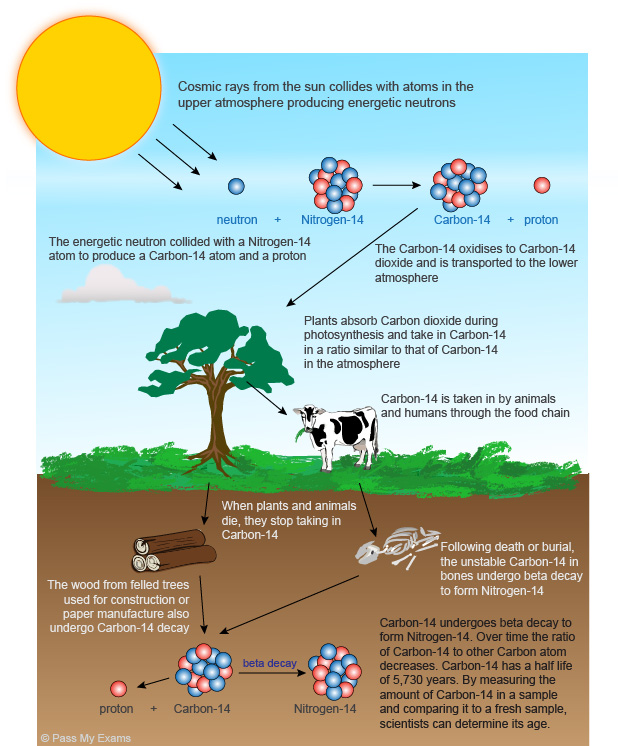 Organismam nomirstot, tas vairs nepapildinās ar radioaktīvo 14C, bet esošais noārdās par stabilu slāpekļa izotopu 14N. 
Zinot 14C sabrukšanas ātrumu (pussabrukšanas periods 5730 gadi), var noskaidrot cik 14C ir atlicis organiskajās atliekās un kāds ir vecums. 
Oglekļa metode ir balstīta uz pieņēmumu, ka C14 daudzums atmosfērā saglabājies nemainīgs gadu tūkstošiem ilgi. Tomēr, mūsdienās ogleklis atmosfērā ir vairāk nekā pirms 4000 gadu.
Organismu atliekām, kuru vecums ir līdz 1000 gadiem, vecumu iespējams noteikt ar kļūdu ± 5 gadi.
Detektē attiecību
C-14/C-12
Radioaktīvā oglekļa datēšanaipiemērotie objekti
Radiometrija ģeoloģisko procesu datēšana
Urāna – svina metode

Rubīdija – stroncija metode

Kālija – argona metode
Radiometrijas ģeoloģisko procesu datēšana
Katram izotopam raksturīga sava sabrukšanas konstante λ = ln2/T ½  un pussabrukšanas periods T 1/2,, šī sakarība tiek ņemta par pamatu veicot absolūto iežu vecuma noteikšanu

Katrā no šīm sistēmām ir mātišķais elements (urāns, rubīdijs, kālijs), kas tiek pakļauts sabrukumam un pakāpeniski izmainās, pārvēršoties meitas komponentā (attiecīgi, svinā stroncijā, argonā). Izmantojot mass-spektrometru var izmērīt mātišķā un meitas elementu attiecību.
Radiometrijas ģeoloģisko procesu datēšana
Radioizotopu pielietojums dabas zinātnē
Radioaktivitāte dabas zinātnē visbiežāk tiek lietota radioaktīvās iezīmes veidā ar mērķi vizualizēt komponentus vai mērķa molekulas bioloģiskā sistēmā.
Radioizotopu pielietojums dabas zinātnē
Visbiežāk izmantotie radioizotopi:
Tritijs (ūdeņradis 3)
Ūdeņraža izotopi
Protijs
Tritijs
Deitērijs
2H
1H
3H
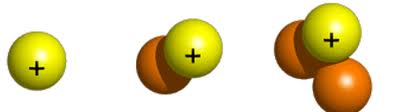 1 protons
1 protons
1 neitrons
1 protons
2 neitroni
Radioizotopu pielietojums dabas zinātnē
Visbiežāk izmantotie radioizotopi:
Tritijs
3H
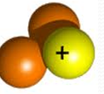 Emitē ļoti zemu enerģiju (5.7 keV)
Ir beta radioaktīvs
Tā radioaktivitātes pussabrukšanas periods 
      ir 12.32 gadi.
Bet nonākot organismā tritijs tiek izvadīts āra
     ļoti ātri. To bioloģiskais pussabrukšanas 
     periods ir 10 dienas. Tikai 1 no 650 tritija 
     kodoliem sabruks būdams organismā.
Radioizotopu pielietojums dabas zinātnē
Visbiežāk izmantotie radioizotopi:
Tritijs
3H
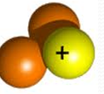 Izmanto proteīnu, nukleīnskābes, medikamentu
un toksīnu iezīmēšanai. 
Izmanto ūdeņraža iezīmēšanai un metabolisma 
pētījumiem, jo ir zema radiotoksicitāte.
Radioizotopu pielietojums dabas zinātnē
Visbiežāk izmantotie radioizotopi:
Fosfors (P)
Fosforam ir 23 izotopi no 24P līdz 46P.
Ilgstoši dzīvojošie P izotopi:
Pārējiem P izotopiem
 pussabrukšanas periods ir
32P
33P
< 2.5 minūtēm
14,26 
dienas
25,34 
dienas
pussabrukšanas periods (T1/2)
Fosfora radioizotopi
Organismā fosfors tiek intensīvi izmantots metabolisma procesos, veidojot dažādas biomolekulas šūnās. 
32P izmanto metabolisma ceļu pētījumiem. Šūnas īsu brīdi tiek apstrādātas ar 32P-iezīmētu substrātu. Skatās kādas ķīmiskās izmaiņas notiek ar substrātu laika gaitā, detektējot kādās bioloģiskās molekulās ir inkorporējies 32P.
Fosfora radioizotopi
DNS satur daudz P fosfodiēstera saitēs starp nukleotīdiem.
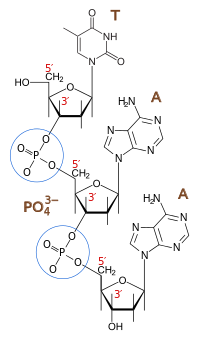 Nomainot DNS sekvencē P pret 32P vai 33P, DNS var izsekot.

Izmanto DNS vai RNS hibridizācijas metodēs (piem. Southern, Northern bloti).
Southern un Northern bloti
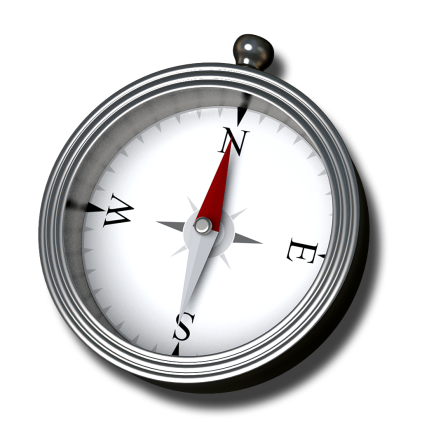 Tiem nav nekāda sakara ar debess pusēm
Metodi nosauca tā izgudrotāja – biologa Edwin Southern vārdā.
Izmanto specifisko DNS sekvenču detekcijai DNS paraugos.
Vēlāk citas metodes, kuras izmanto tos pašus  darbības  principus, bet detektē 
citu molekulu sekvences, nosauca atsaucoties  uz Southern  uzvārda.
Northern blots - detektē RNS
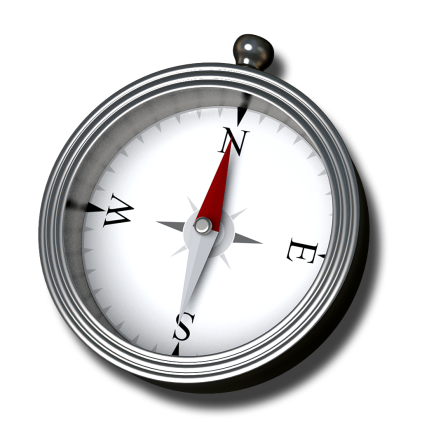 Eastern blots - detektē 
proteīnu post-translācijas
modifikācijas
Western blots - detektē 
proteīnus
Southern blots - detektē DNS
Southern blots
Izmanto specifisko DNS sekvenču detekcijai DNS paraugos.
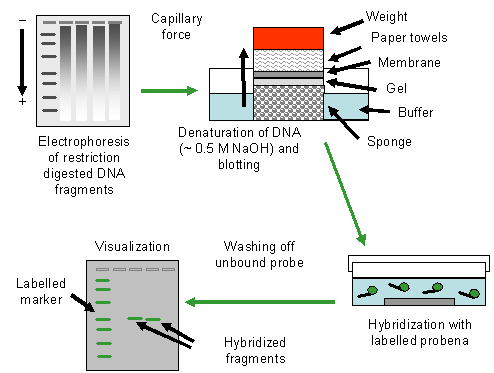 DNS paraugs ar restriktāzēm tiek 
sāšķelts īsākos fragmentos.
DNS fragmenti tiek sadalīti ar 
elektroforēzes palīdzību.
DNS fragmenti gēlā tiek denaturēti (lai
izveidotu vienpavediena DNS)
DNS fragmenti tiek pārnesti uz 
nitrocelulozes membrānu
Membrānas apstrādā ar hibridizācijas 
zondi – specifiska DNS sekvence , kas ir 
komplementāra mūsu interesējošam DNS
fragmentam. Zonde ir iezīmēta ar 32P.
Nepiesaistīto zondi nomazgā nost. 
Membrānu vizualizē  uz filmas 
autoradiogrāfijā.
Visbiežāk izmantotie radioizotopi
Sērs (S)
Sēram ir 25 izotopi no 26S līdz 49S.
Stabilie izotopi:
Radioaktīvais  izotops:
35S
32 S (95.02%)
T1/2 = 87 dienas
33 S (0.75 %)
Beta radioaktīvs, 
ar starojuma enerģiju 0.17 meV.
34 S (4.21 %)
36 S (0.02 %)
Pārējiem 38S un  49S izotopiem
 pussabrukšanas periods ir attiecīgi
170 minūtes un 200 nanosekundes.
Visbiežāk izmantotie radioizotopi
Sērs (35S)
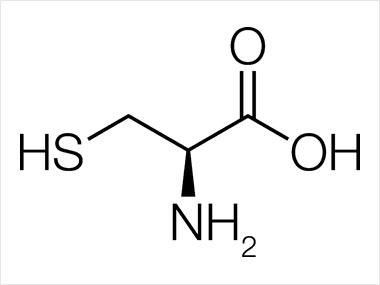 Izmanto proteīnu iezīmēšanai
Izmanto nukleīnskābju iezīmēšanai.
Nukleotīda skābekļa vietā.
Cisteīns
Deoksiadenozīna trifosfāts (dATPαS), kuram
alfa fosfāta grupa ir iezīmēta ar 35S, tiek
izmantota  
DNS iezīmēšanai
Reversai transkripcijai
DNS sekvenēšanai
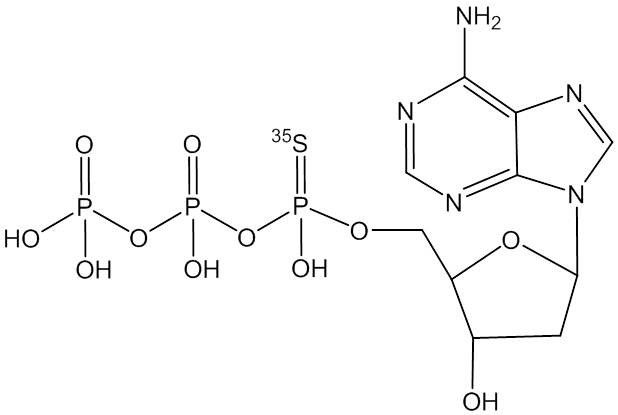 Priekšrocības 35S – samērā vājš signāls (labāka
izšķirtspēja) un ilgāks derīgums.
Visbiežāk izmantotie radioizotopi
Jods (I)
Jodam ir 37 izotopi no I-108 līdz I-144.
Tikai viens izotops - I-127 ir stabils. 
  Jods ir monoizotropais elements.
I-123, I-124, I-125 un I-131 
tiek pielietoti medicīnā un bioloģijā
Visbiežāk izmantotie radioizotopi
Jods- 125
125J pussabrukšanas periods ir 59.4 dienas.
125J bieži izmanto bioloģijā, jo ir 
 samērā ilgs pussabrukšanas periods  
 emitē zemas enerģijas fotonus, kurus var 
detektēt gamma skaitītājos.
Visbiežāk izmantotie radioizotopi
Jods- 125
125J izmanto antivielu/antigēna iezīmēšanai  
radioimunoanalīzes (RIA) lai nomērītu antigēna/antivielas koncentrāciju. 

Piemēram, ar RIA  nosaka
hormonu līmeni asinīs
 dažu narkotisko vielu līmeni asinīs
 Hepatīta B virsmas antigēna klātbūtni donora asinīs
RIA ir ļoti jūtīga metode, kas var detektēt antigēnu 
nanogramos un pikogramos, mazos parauga tilpumos.
Radioimunoanalīze (RIA)
RIA metode balstās uz neiezīmētas molekulas spēju konkurentā  veidā inhibēt  ar radioaktivitāti iezīmēto molekulu piesaisti pie specifiskās antivielas.
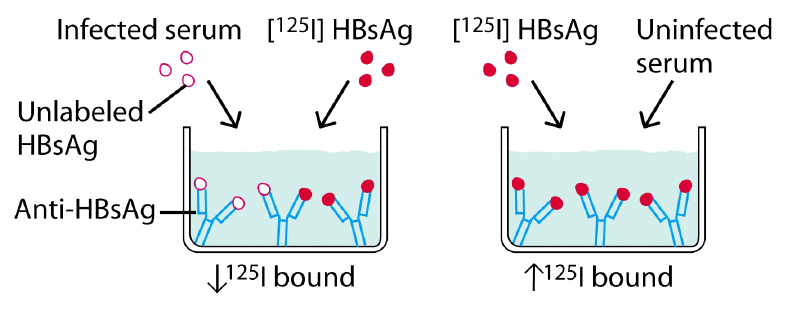 Atmazgā no nepiesaistītiem
HBsAg
mēra radioaktivitāti 
gamma skaitītājā
HBsAg – hepatīta B virsmas antigēns
RIA
Jo augstāka neiezīmētā HBs antigēna koncentrācija, jo zemāks būs radioaktivitātes līmenis.
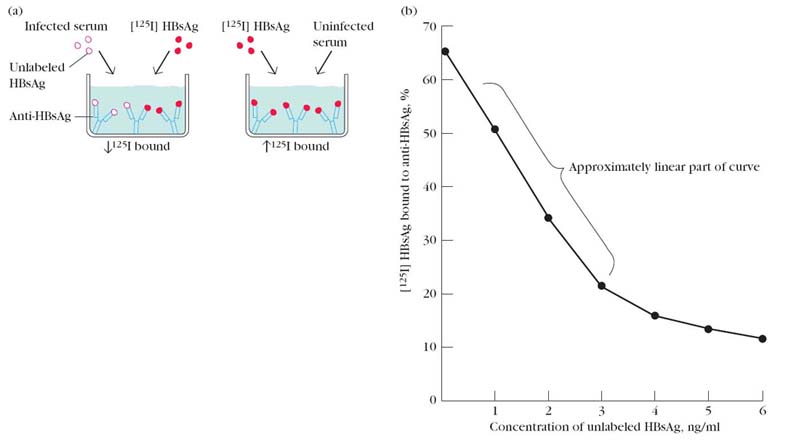 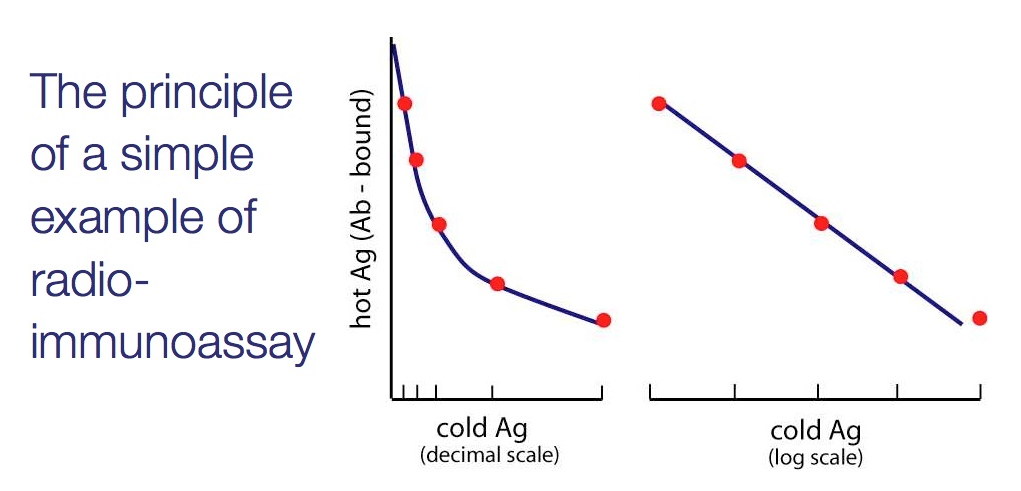 Visbiežāk izmantotie radioizotopi
Jods- 125
125J bieži izmanto šūnu virsmas receptoru pētījumiem vai potenciālo terapeitisko līdzekļu skrīningam šūnās, izmantojot radioliganda piesaistes metodi.
Turpinājums sekos .....
BMC
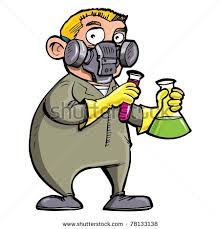 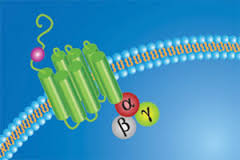 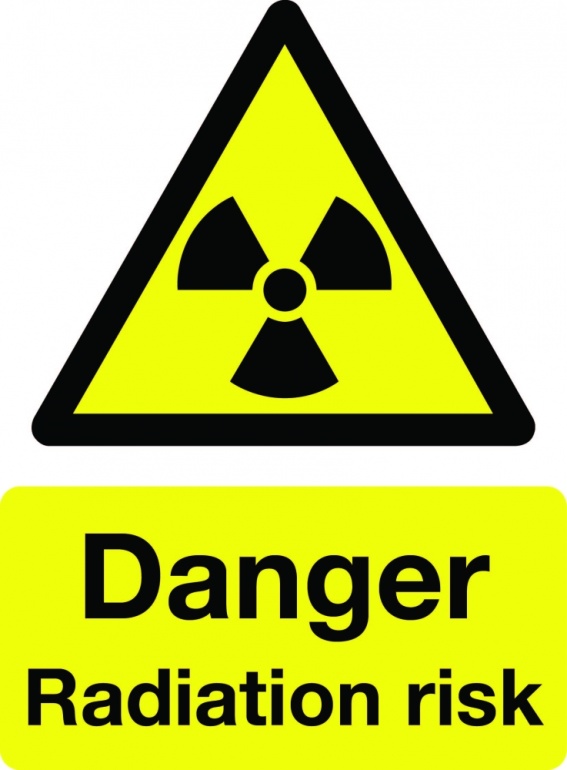 radioliganda 
piesaistes metode